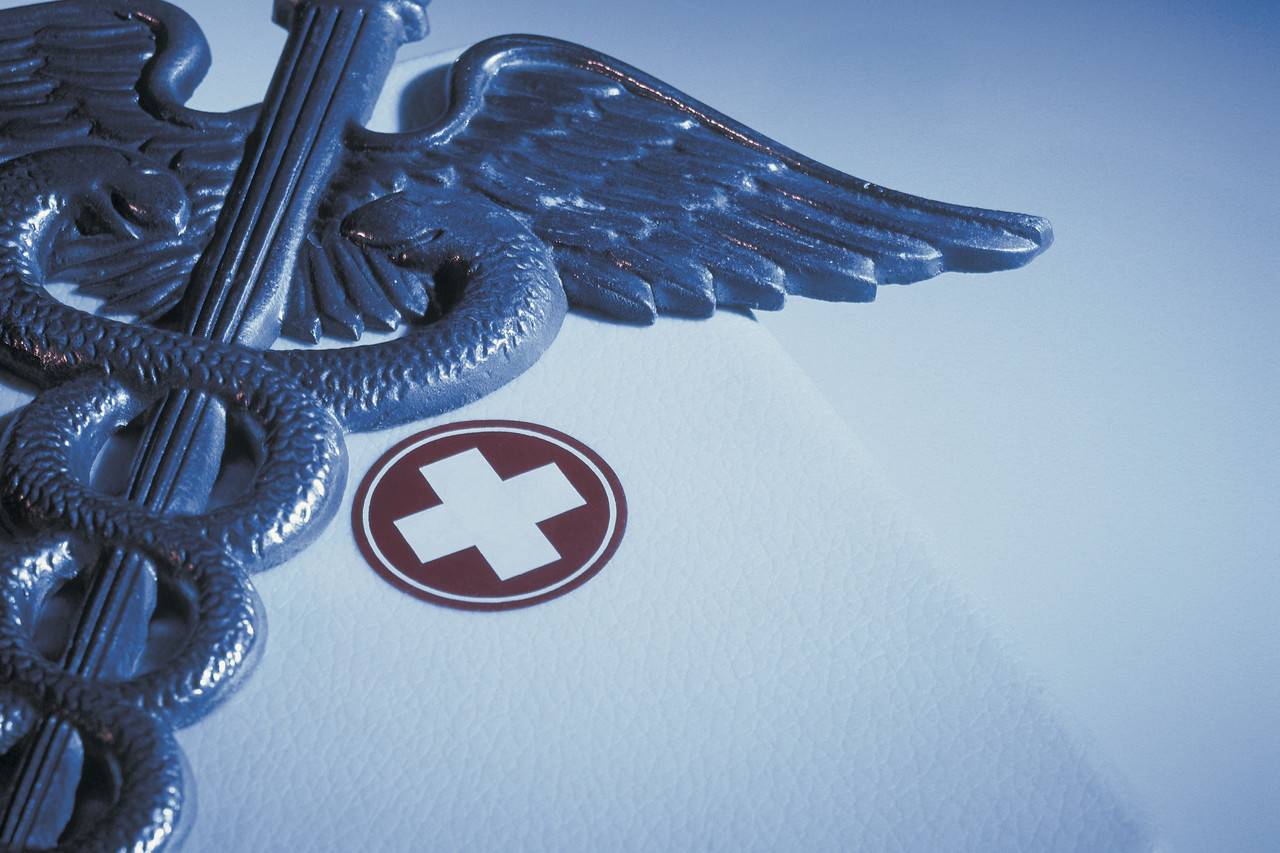 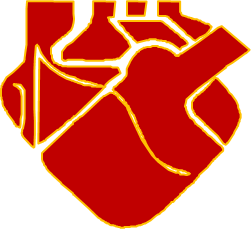 REVISIÓN DE EVIDENCIA CIENTÍFICA
GRUPO 5
Dr. Simón Rodríguez
Dra. Andreína Manríque
Dr. José Marval
Dr. José Adames.
Framingham
Población pequeña 28,000 habitantes
32 km (20 millas) al Oeste de Boston
Comunidad autónoma
Caucásica
Mayoría de sus habitantes con empleo local y bien establecido
Recibían atención médica en 2 hospitales en el centro del pueblo al alcance de todos.
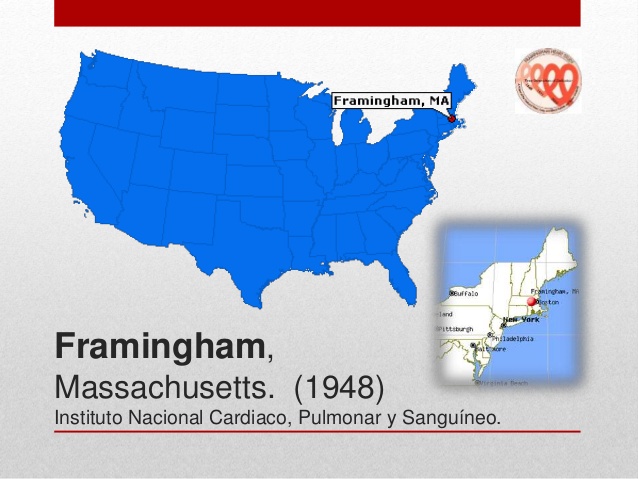 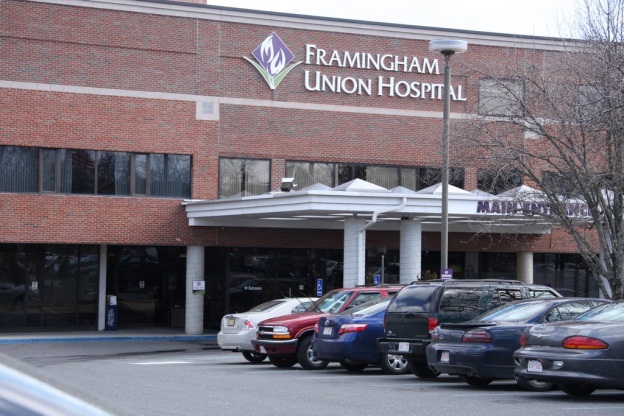 Dawber T. 1980. The Framingham study: the Epidemiology of Atherosclerotic Disease. United States of America. Page 1-222
Dawber et al. An Approach to longitudinal studies in a community: The Framingham Study. Page 539-556
[Speaker Notes: Basado en el tamano de la comunidad, los cuidados medicos disponibles y aceptabilidad del proyeccion en la poblacion incluyendo sus lideres civicos, se selecciono el Pueblo de Framinghm, una comunidad autonoma a 20 millas del oeste de Boston, con poblacion de 28.000 peronas, 10.000 de las cuales tenian edad entre 30-59 anos. Se estimo que de ser posible un apoyo de 6.500 individuos de tal rango etario, seria posible obtener 5.000 personas libres de enfermedad arterial coronaria candidatos para el estudio prospectivo
Debia seleccionarse una comunidad con el tamano adecuado para proveer e nrumero de sujetos necesarios para el estudio, y contener suficientes subgrupos socio-economicos, etnicos, etc., con las caracteristicas requeridas. Poblacion estable, con centros de salud cercanos (debia existir idealmente 1 solo hospital, medicos calificados, empleos locales]
Estudio Framingham: Cohorte Original
OBJETIVOS
Dawber T. 1980. The Framingham study: the Epidemiology of Atherosclerotic Disease. United States of America. Page 1-222
Dawber et al. An Approach to longitudinal studies in a community: The Framingham Study. Page 539-556
METODOLOGIA
DISEÑO: Estudio longitudinal prospectivo
Organización de la comunidad
O’Donnella and Elosuac.  2008. Cardiovascular Risk Factors. Insights from Framingham Heart Study. Rev Esp Cardiol. 61(3):299-310
Wilson et al. 1998. Prediction of Coronary Heart Disease Using Risk Factor Categories. Circulation. 97:1837-1847
Dawber T. 1980. The Framingham study: the Epidemiology of Atherosclerotic Disease. United States of America. Page 1-222
METODOLOGIA
O’Donnella and Elosuac.  2008. Cardiovascular Risk Factors. Insights from Framingham Heart Study. Rev Esp Cardiol. 61(3):299-310
Wilson et al. 1998. Prediction of Coronary Heart Disease Using Risk Factor Categories. Circulation. 97:1837-1847
Dawber T. 1980. The Framingham study: the Epidemiology of Atherosclerotic Disease. United States of America. Page 1-222
METODOLOGIA
Dawber T. 1980. The Framingham study: the Epidemiology of Atherosclerotic Disease. United States of America. Page 1-222
Dawber et al. An Approach to longitudinal studies in a community: The Framingham Study. Page 539-556
[Speaker Notes: Coronary calcification, as measured by EBCT, is related to established
risk factors for atherosclerosis including: serum concentrations of cholesterol,
lipoproteins, and apolipoproteins, Lp(a), smoking, sex, age, blood
pressure, diabetes, obesity, sedentary lifestyle, and a positive family history
for premature CAD.]
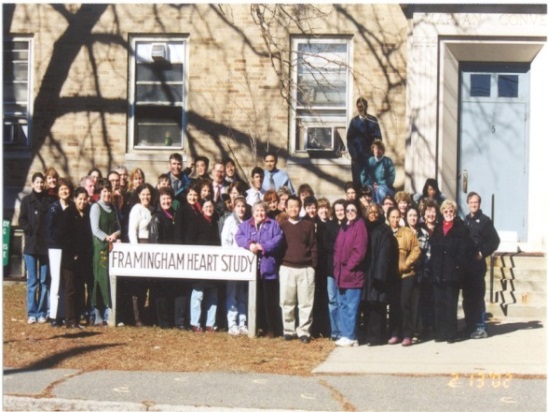 Cohortes Framingham
14.346 PARTICIPANTES
O’Donnella and Elosuac.  2008. Cardiovascular Risk Factors. Insights from Framingham Heart Study. Rev Esp Cardiol. 61(3):299-310
Wilson et al. 1998. Prediction of Coronary Heart Disease Using Risk Factor Categories. Circulation. 97:1837-1847
Dawber et al. An Approach to longitudinal studies in a community: The Framingham Study. Page 539-556
[Speaker Notes: Offspring Cohort
The Offspring Study was initiated in 1971 when the need for establishing a prospective epidemiologic study of young adults was recognized. A sample of 5,124 men and women, consisting of the offspring of the Original Cohort and their spouses was recruited. Offspring Exam 8 began in March 2005 and concluded in January of 2008. Offspring Exam 9 is scheduled to begin in 2011.
Third Generation Cohort (Gen III)
A recent major component of the Framingham Heart Study protocol has been the enrollment and examination of a third generation of participants which will provide greater resources of phenotypic and genotypic information. During Offspring Exam Cycles 6 and 7, the Offspring participants were asked to update information about their children. To assess interest in participation prior to the start of clinic exams, 5,500 letters and response cards were sent in November 2001 to prospective third generation participants who had at least one parent in the Offspring Study and would be at least 20 years old by the close of the first exam cycle. Later an additional 1,241 invitation letters were sent. A prioritization of the recruitment list was prepared. Considerations were given to family size, completeness of data, stored DNA and responsiveness of the Gen III members of the families. Generation 3, Exam 1 was begun in April of 2002 and completed in July of 2005. Generation 3, Exam 2 was begun in May of 2008 and is scheduled to be completed in December of 2010.
By consenting to and completing Exam 1 of Gen III, the participant was considered enrolled in the Framingham Heart Study Gen III. Special efforts were being made to complete sibships and families in the course of enrollment. A recruitment target of 4,095 Gen III participants was achieved by July of 2005. The details of clinic attendance for Gen III are described in the table to follow.



Esta población del estado de Massachusetts es una población estable y constante, con poca migración.  La primera cohorte se inició en 1948, realizándose cada 2 años una evaluación médica y exámenes de laboratorio. En 1971 se enroló una segunda generación llamada cohorte Offspring (5124 participantes). En 2002, se enroló la tercera generación (nietos de la cohorte original) para estudiar los factores genéticos de la enfermedad cardiovascular
La primera cohorte la formaron 5.209 habitantes sanos,

La primera cohorte la formaron  sanos,
de entre 30 y 60 años de edad, que se incorporaron
al estudio en 1948, para la realización de exámenes
bianuales que han continuado desde entonces. En
1971, se seleccionó a 5.124 hijos e hijas (y sus cónyuges)
de la cohorte inicial, para su inclusión en el Offspring
Study. Finalmente, en 2002, un total de 4.095
participantes se incorporaron a la cohorte de tercera
generación (Third Generation) del estudio12

Nuestro estudio comenzó en 1948, reclutando al grupo original (Original Cohort), compuesto de 5,209 hombres y mujeres de Framingham, de entre 30 y 62 años de edad y quienes no habían desarrollado síntomas de ninguna enfermedad cardiovascular o sufrido un ataque al corazón o accidente cerebrovascular. Desde entonces, el estudio ha añadido a los hijos del primer grupo (Offspring Cohort) en 1971; al grupo multicultural Omni en 1994; a la Tercera Generación del grupo original en 2002; a un grupo de los esposos de los "offspring" en 2003 y también en 2003 se añadió un segundo grupo de Omni.]
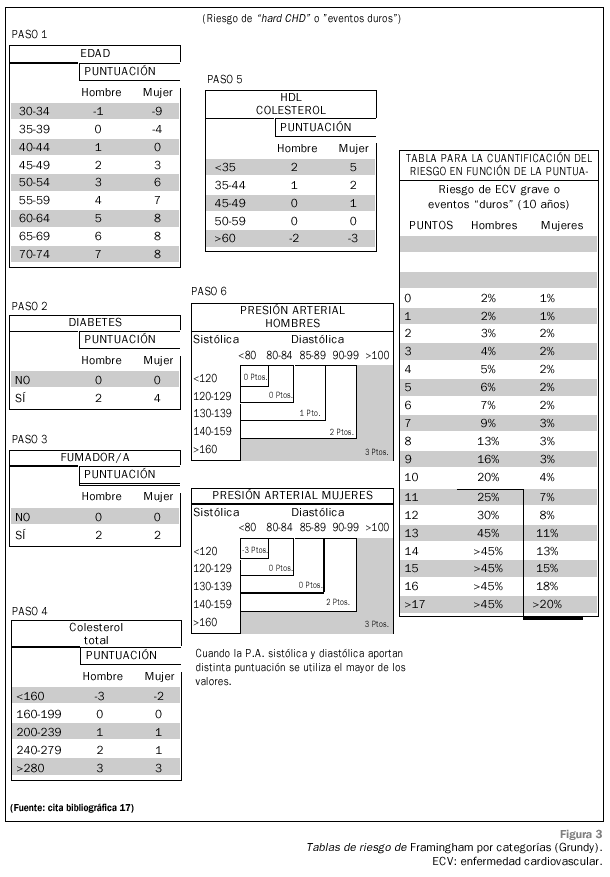 SCORE DE FRAMINGHAM
¿LA PRESENCIA DE FA TENDRÁ ALGUNA RELACIÓN CON EL DESARROLLO DE EVENTOS CARDIOVASCULARES?
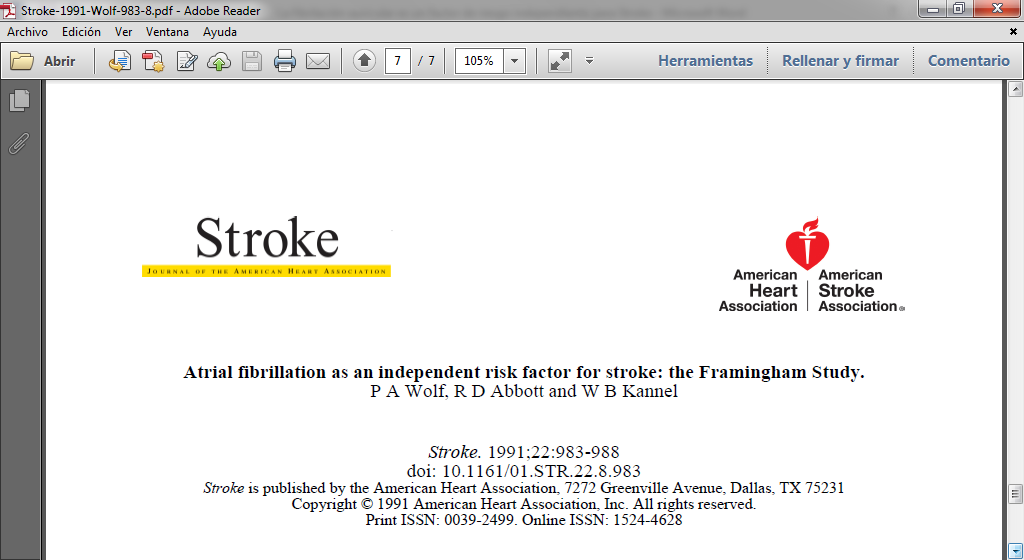 INTRODUCCIÓN
Wolfet al Atrial Fibrillation and Risk of Stroke. Stroke Vol 22, No 8 August 1991
INTRODUCCIÓN
Wolfet al Atrial Fibrillation and Risk of Stroke. Stroke Vol 22, No 8 August 1991
INTRODUCCIÓN
Wolfet al Atrial Fibrillation and Risk of Stroke. Stroke Vol 22, No 8 August 1991
OBJETIVO
Wolfet al Atrial Fibrillation and Risk of Stroke. Stroke Vol 22, No 8 August 1991
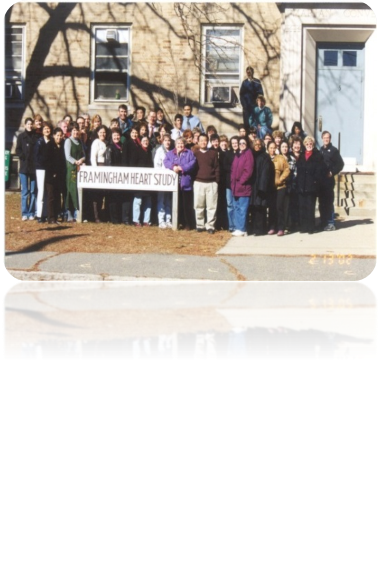 SUJETOS Y MÉTODOS
Wolfet al Atrial Fibrillation and Risk of Stroke. Stroke Vol 22, No 8 August 1991
SUJETOS Y MÉTODOS
Wolfet al Atrial Fibrillation and Risk of Stroke. Stroke Vol 22, No 8 August 1991
SUJETOS Y MÉTODOS
Wolfet al Atrial Fibrillation and Risk of Stroke. Stroke Vol 22, No 8 August 1991
SUJETOS Y MÉTODOS
Wolfet al Atrial Fibrillation and Risk of Stroke. Stroke Vol 22, No 8 August 1991
SUJETOS Y MÉTODOS
Wolfet al Atrial Fibrillation and Risk of Stroke. Stroke Vol 22, No 8 August 1991
SUJETOS Y MÉTODOS
Wolfet al Atrial Fibrillation and Risk of Stroke. Stroke Vol 22, No 8 August 1991
SUJETOS Y MÉTODOS
Wolfet al Atrial Fibrillation and Risk of Stroke. Stroke Vol 22, No 8 August 1991
SUJETOS Y MÉTODOS
[Speaker Notes: Es por ello que la ocurrencia ed EVC en presencia de FA se estudio sin discriminar el tipo ed EVC]
SUJETOS Y MÉTODOS
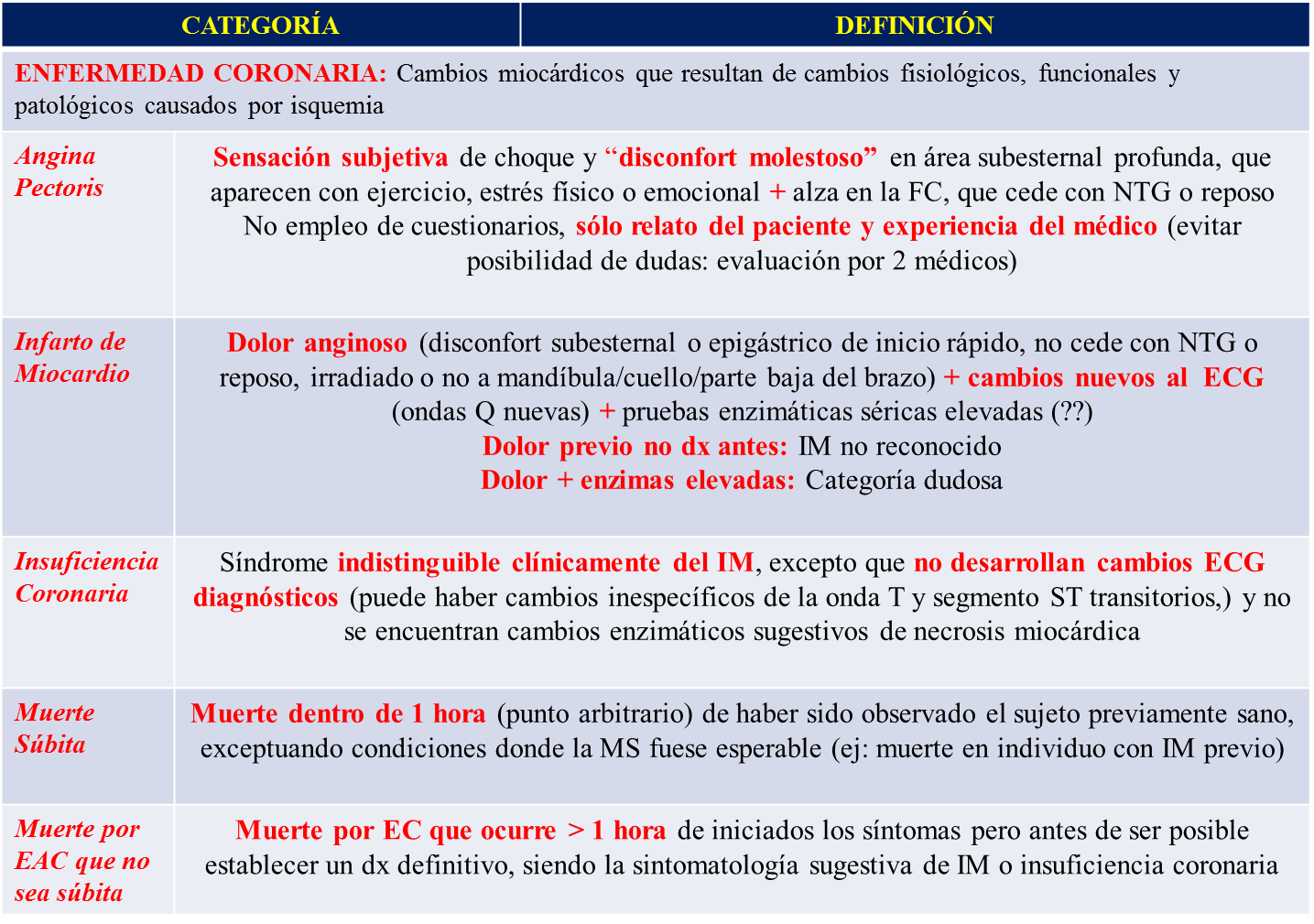 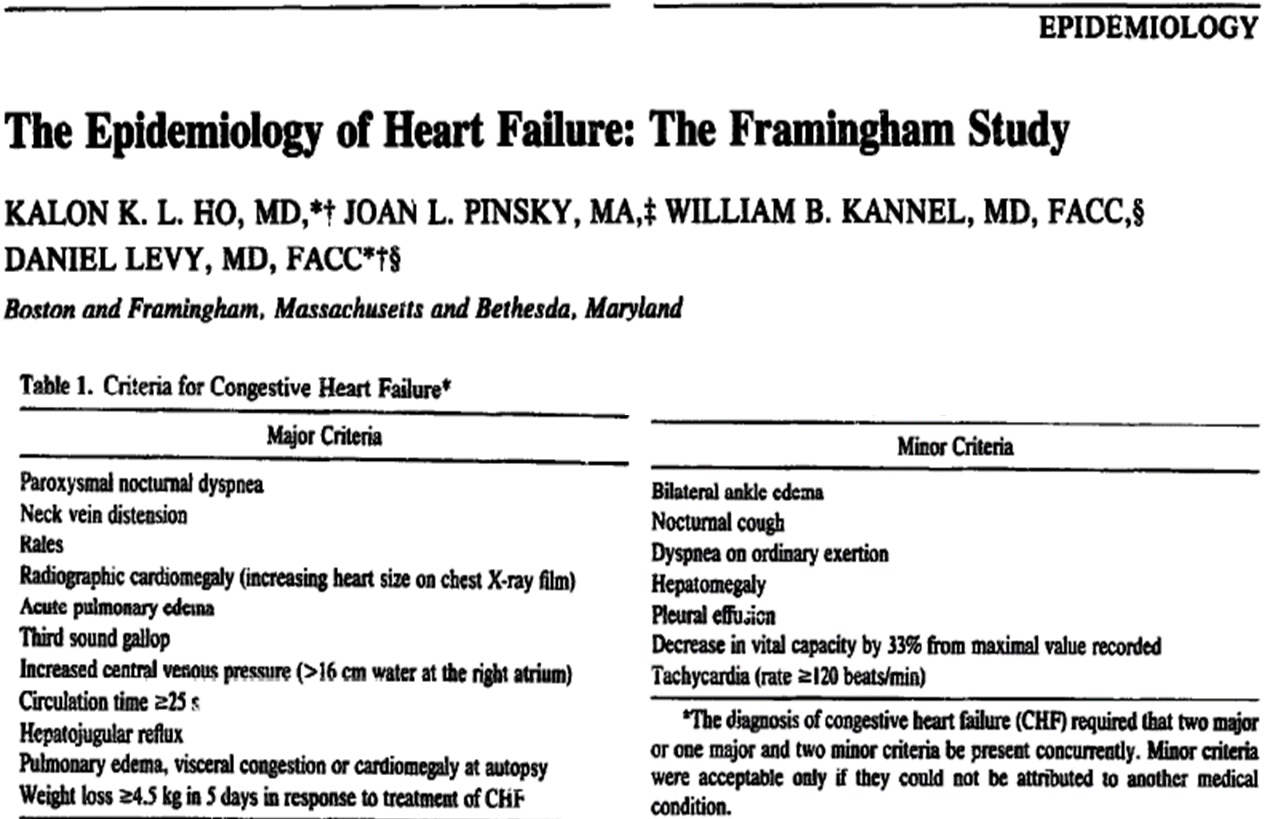 Wolfet al Atrial Fibrillation and Risk of Stroke. Stroke Vol 22, No 8 August 1991
SUJETOS Y MÉTODOS
Wolfet al Atrial Fibrillation and Risk of Stroke. Stroke Vol 22, No 8 August 1991
SUJETOS Y MÉTODOS
Wolfet al Atrial Fibrillation and Risk of Stroke. Stroke Vol 22, No 8 August 1991
SUJETOS Y MÉTODOS
Wolfet al Atrial Fibrillation and Risk of Stroke. Stroke Vol 22, No 8 August 1991
[Speaker Notes: Dependientes de tiempo]
SUJETOS Y MÉTODOS
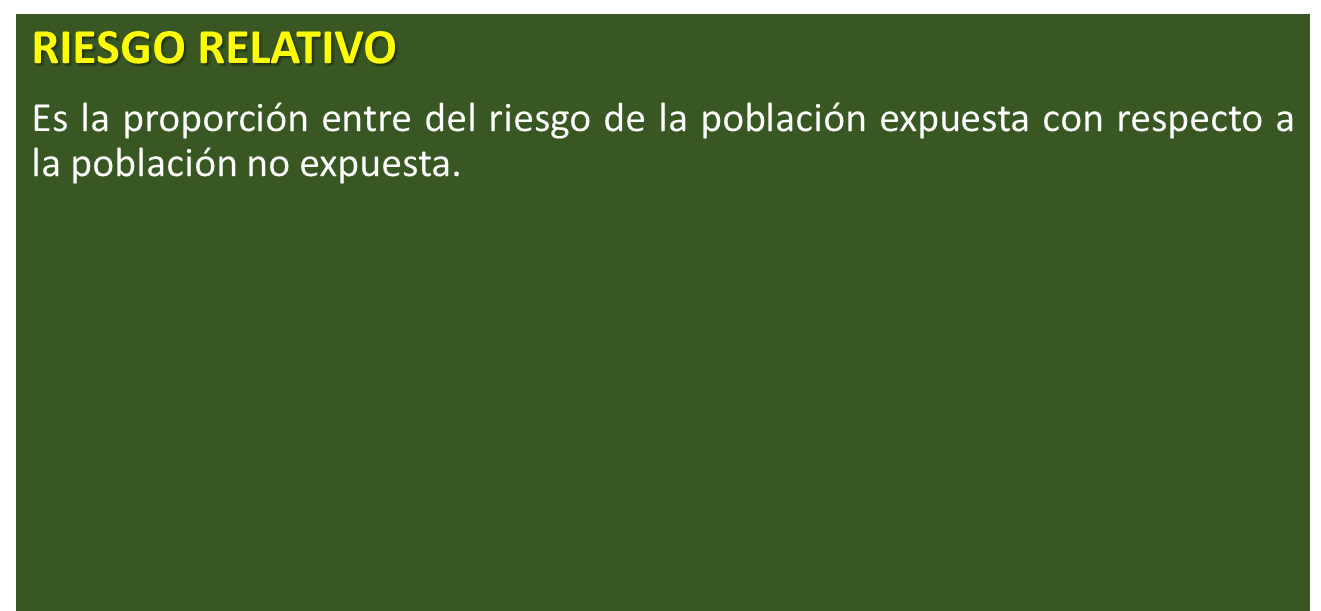 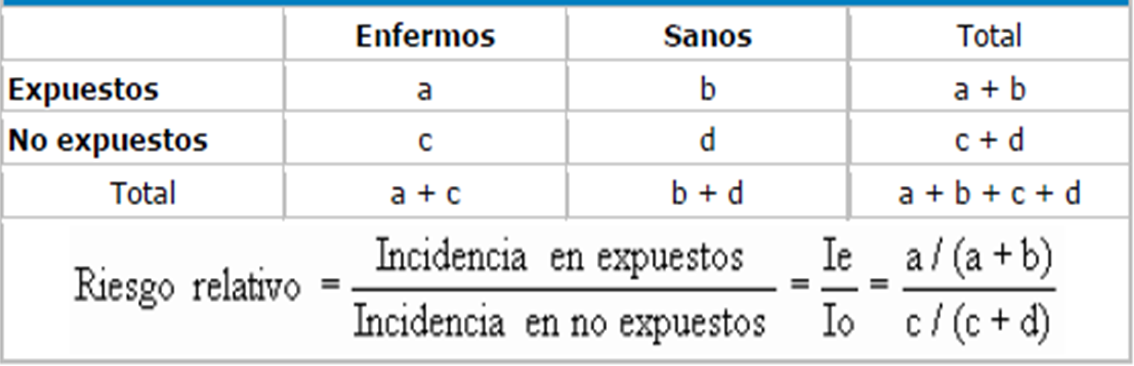 Wolfet al Atrial Fibrillation and Risk of Stroke. Stroke Vol 22, No 8 August 1991
SUJETOS Y MÉTODOS
RIESGO ATRIBUTABLE
Se podría definir como la cantidad de riesgo que sufre toda la población como consecuencia de la exposición. Representa lo mismo que el RAe, pero referido a la comunidad.
RAe = Ie – Io
Wolfet al Atrial Fibrillation and Risk of Stroke. Stroke Vol 22, No 8 August 1991
SUJETOS Y MÉTODOS
Wolfet al Atrial Fibrillation and Risk of Stroke. Stroke Vol 22, No 8 August 1991
RESULTADOS
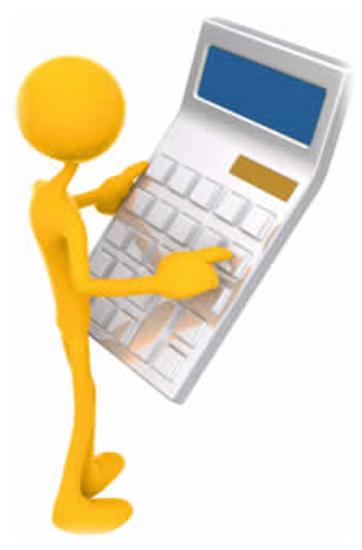 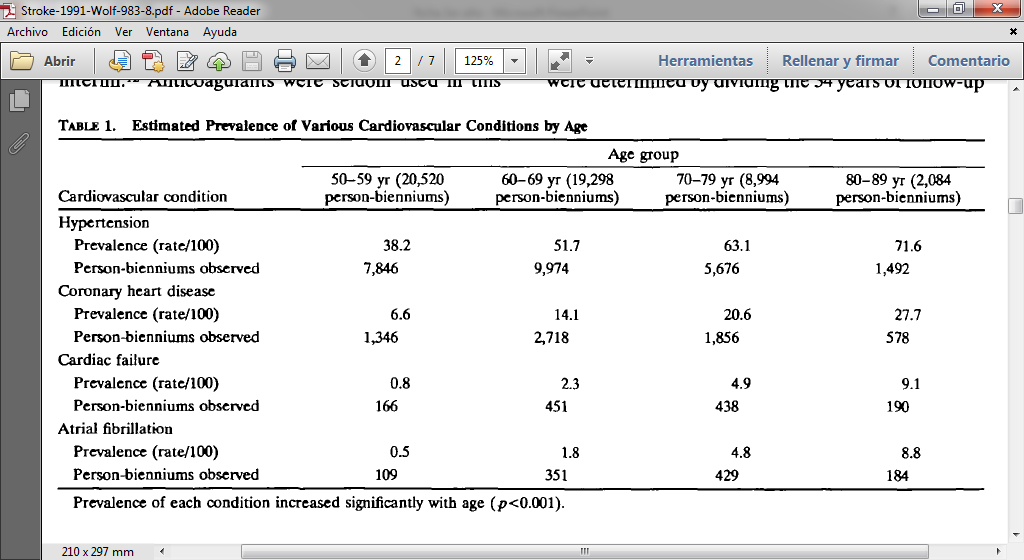 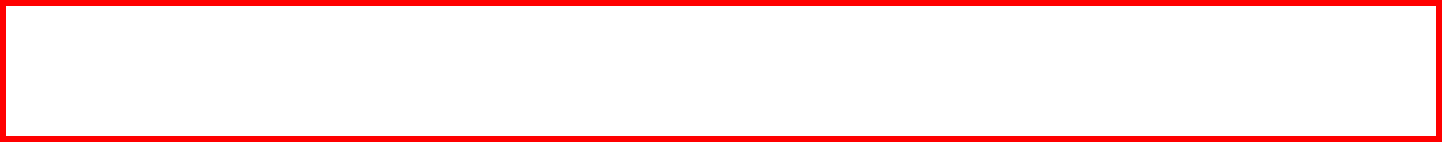 Wolfet al Atrial Fibrillation and Risk of Stroke. Stroke Vol 22, No 8 August 1991
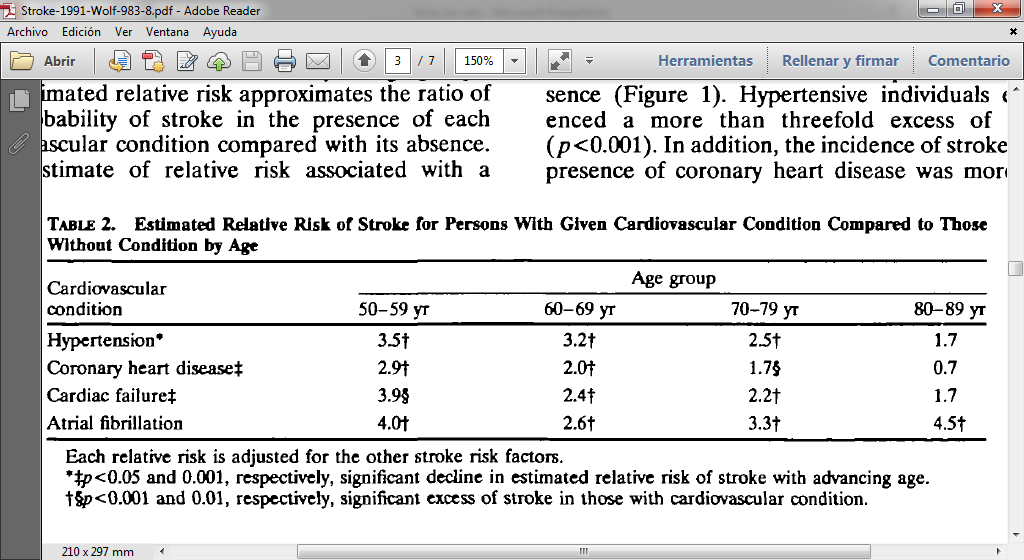 Wolfet al Atrial Fibrillation and Risk of Stroke. Stroke Vol 22, No 8 August 1991
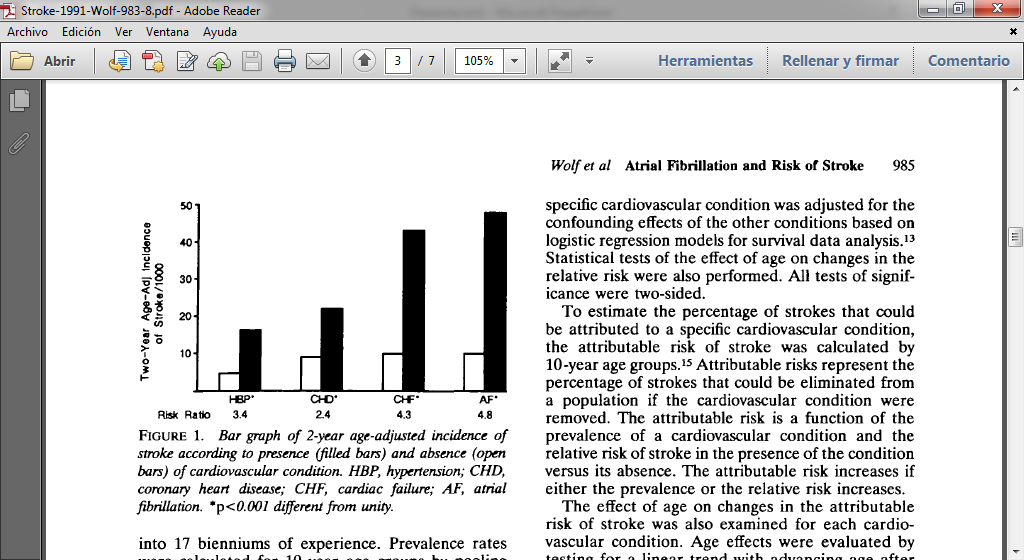 Wolfet al Atrial Fibrillation and Risk of Stroke. Stroke Vol 22, No 8 August 1991
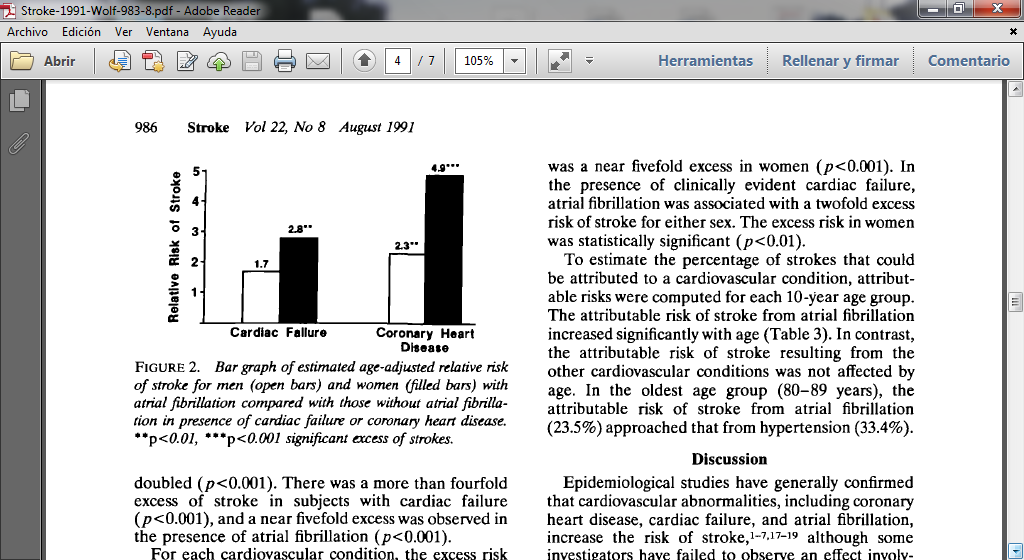 Wolfet al Atrial Fibrillation and Risk of Stroke. Stroke Vol 22, No 8 August 1991
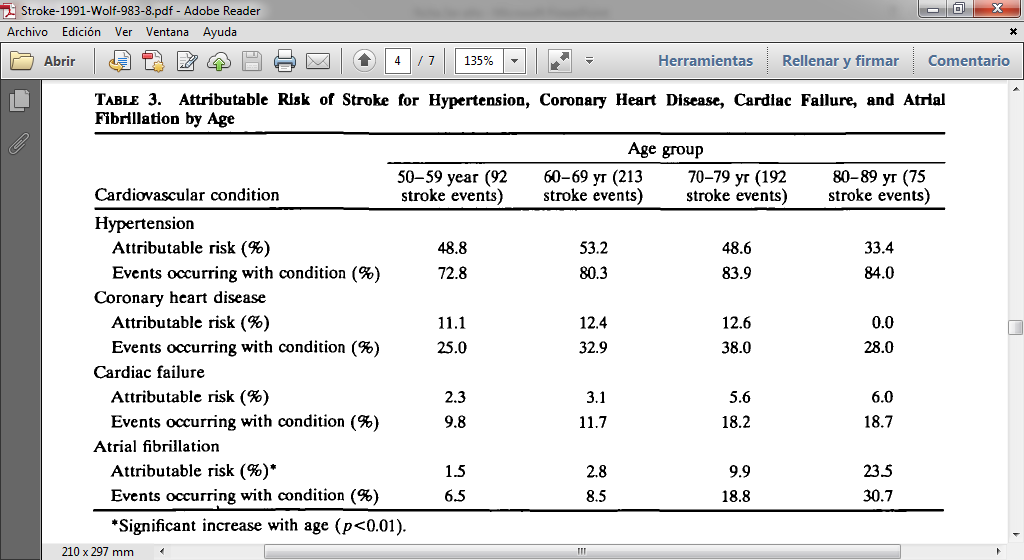 Wolfet al Atrial Fibrillation and Risk of Stroke. Stroke Vol 22, No 8 August 1991
DISCUSIÓN
Wolfet al Atrial Fibrillation and Risk of Stroke. Stroke Vol 22, No 8 August 1991
DISCUSIÓN
Wolfet al Atrial Fibrillation and Risk of Stroke. Stroke Vol 22, No 8 August 1991
DISCUSIÓN
Wolfet al Atrial Fibrillation and Risk of Stroke. Stroke Vol 22, No 8 August 1991
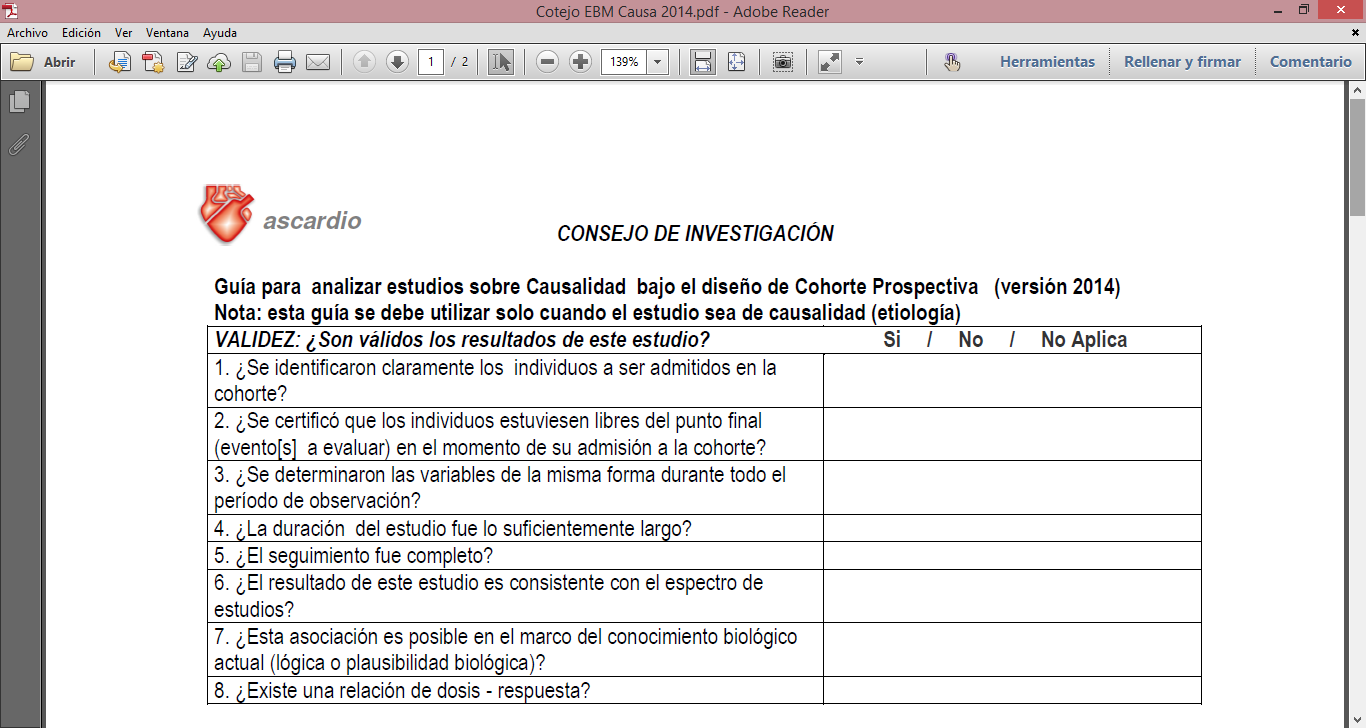 X
X
X
X
X
X
X
X
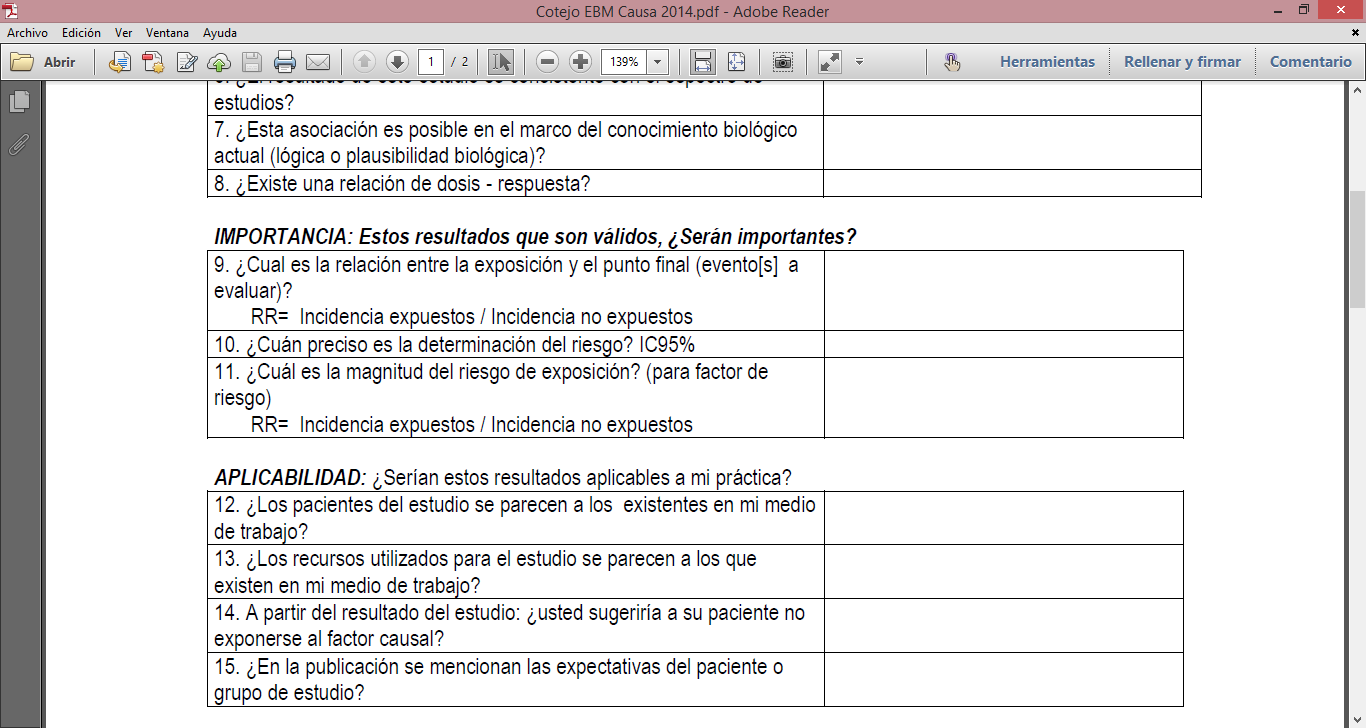 SI
NO
N/A
X
X
RR= 4.5
X
X
X
X
X
APORTES
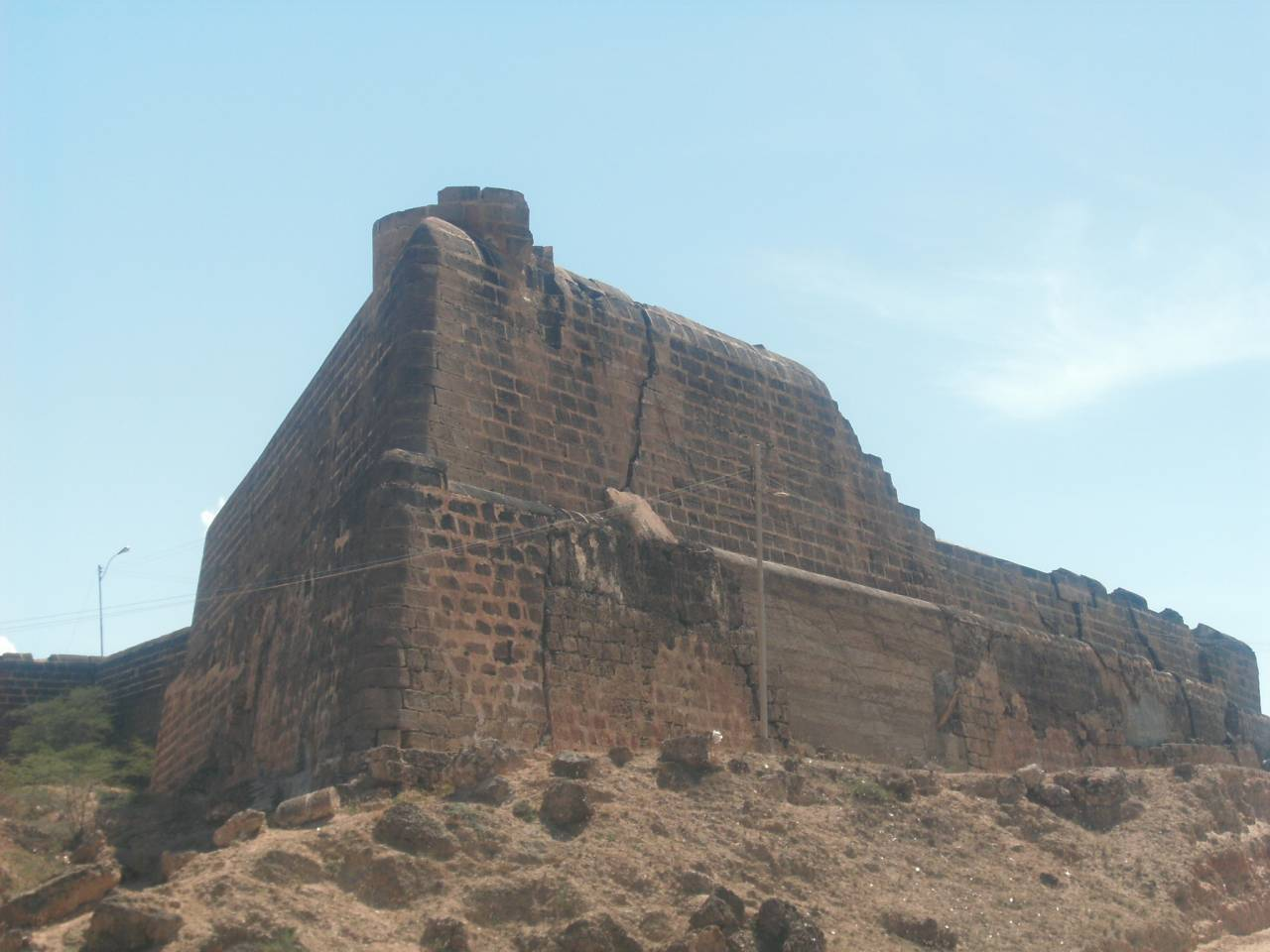 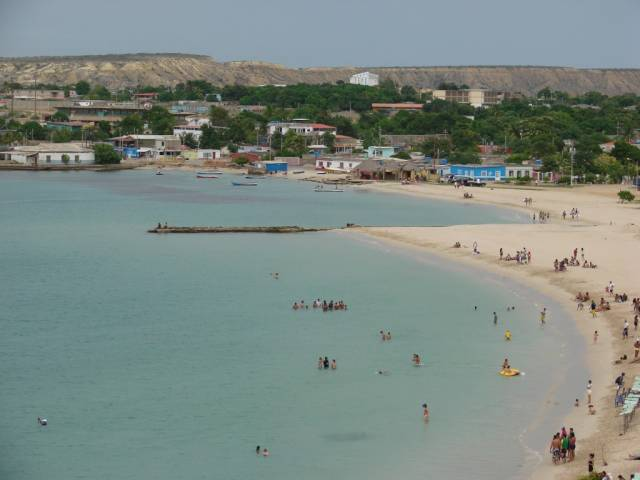 GRACIAS!!!